日本語
クラス13番: 2月 6日(火)　13回目
1
日本人の知らない日本語
https://www.youtube.com/watch?v=3-5s0G4h8xg&t=465s
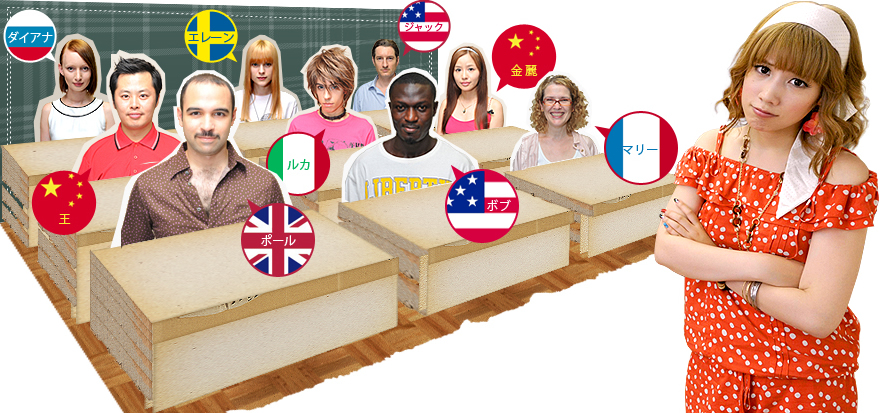 To count
数えます
かぞ
To teach
教えます
おし
た
To stand (up)
立ちます
To say
言います
い
た
あ
To stand up
立ち上がります
To separate/differentiate
区別します
くべつ
To change
変わります
か
し
To know
知ります
To be wrong
違います
ちが
か
To write
書きます
「。。。」や「。。。」など〜
‘犬は一匹ですが 、 象や馬は一頭と数えます。’
いつとう
いつぴき
ぞう         うま
かぞ
ぞう     うま
いつとう
かぞ
1.	象や馬などは一頭と数えます。
2.	象と馬は一頭と数えます。
〜ですが、「。。。」や「。。。」など〜
1.	かばんの中には財布と鍵があります。
さいふ
かぎ
2.	お母さんはパソコンとけいたいを買ってあげました。
か
3.	兄の部屋にはラジオとテレビがあります。
へや
せまい / 高い /小さい
〜ですが、「。。。」や「。。。」など〜
1.	小さいですが、かばんの中には財布や鍵などがあります。
さいふ
かぎ
2.	高いですが、お母さんはパソコンやけいたいなどを

	買ってあげました。
か
3.	せまいですが、兄の部屋にはラジオやテレビなどがあります。
へや
ものの数え方
‘そう！他に大きさで数え方が変わるもの知ってる人。’
ほか
おお
かぞ
かた
か
し
Transitive verbal form
知っている
知っています
サイズ
〜 っています
〜 っている
いますいる
Present / Future
Progressive / Transitive
かぎ
かぞ
かぎ
かぞ
1. 女の子は鍵を数えます。
女の子は鍵を数えています。
おし
おし
2. 先生は日本語を教えます 。
先生は日本語を教えて い ます 。
うみ     およ
うみ     およ
3. 犬は海で泳ぎます。
犬は海で泳いで います。
か
か
書きます / 買います
〜 っています
Progressive / Transitive
Descriptive verbal form
かぎ
かぞ
かぞ
女の子は鍵を数えています。
(鍵を)数えている女の子。
(日本語を)教えて い る 先生。
おし
先生は日本語を教えて い ます 。
うみ       およ
うみ     およ
犬は海で泳でいます。
(海で)泳でいる犬。
日本人の知らない日本語
https://www.youtube.com/watch?v=3-5s0G4h8xg&t=465s
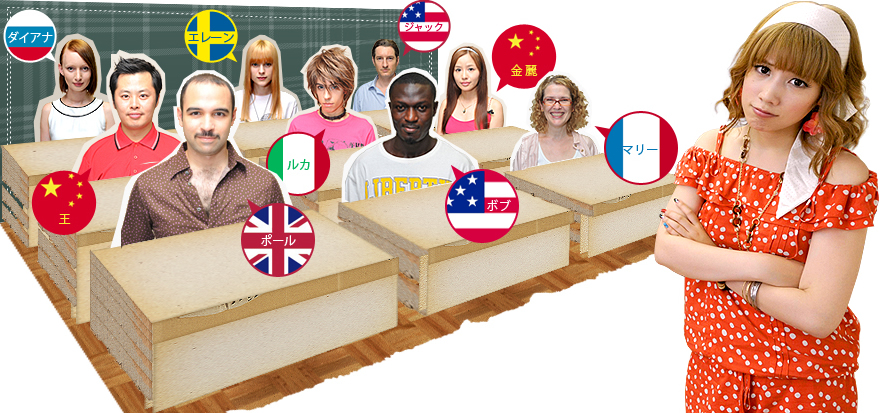 To swim
泳ぎます
およ
To resemble
(に)似ます
に
To cut (and divide)
切り分けます
き         わ
To get in / to contain
入ります
はい
つ
あ
To fish
釣り上げます
ものの数え方
モビルスーツは？
モビルスーツは一機だ。
じゃあ、人間も一機？
いや、人間は一人、二人。だって、物じゃないじゃん。
いつき
にんげん
いつき
にんげん
ひとり      ふたり                                もの
ちが
にんげん
いつぴき
じゃありません
違う、人間は一匹です。
ここに書いてあります。
男一匹って。
本当だ。
か
いつぴき
か
と書いてあります
ほんとう
ものの数え方
かた
かぞ
じゃあ、マグロも一匹？

マグロ…あ…たしか…一本じゃ…

マグロはその形によっていくつか数え方がある。
いつぴき
いつぽん
かたち
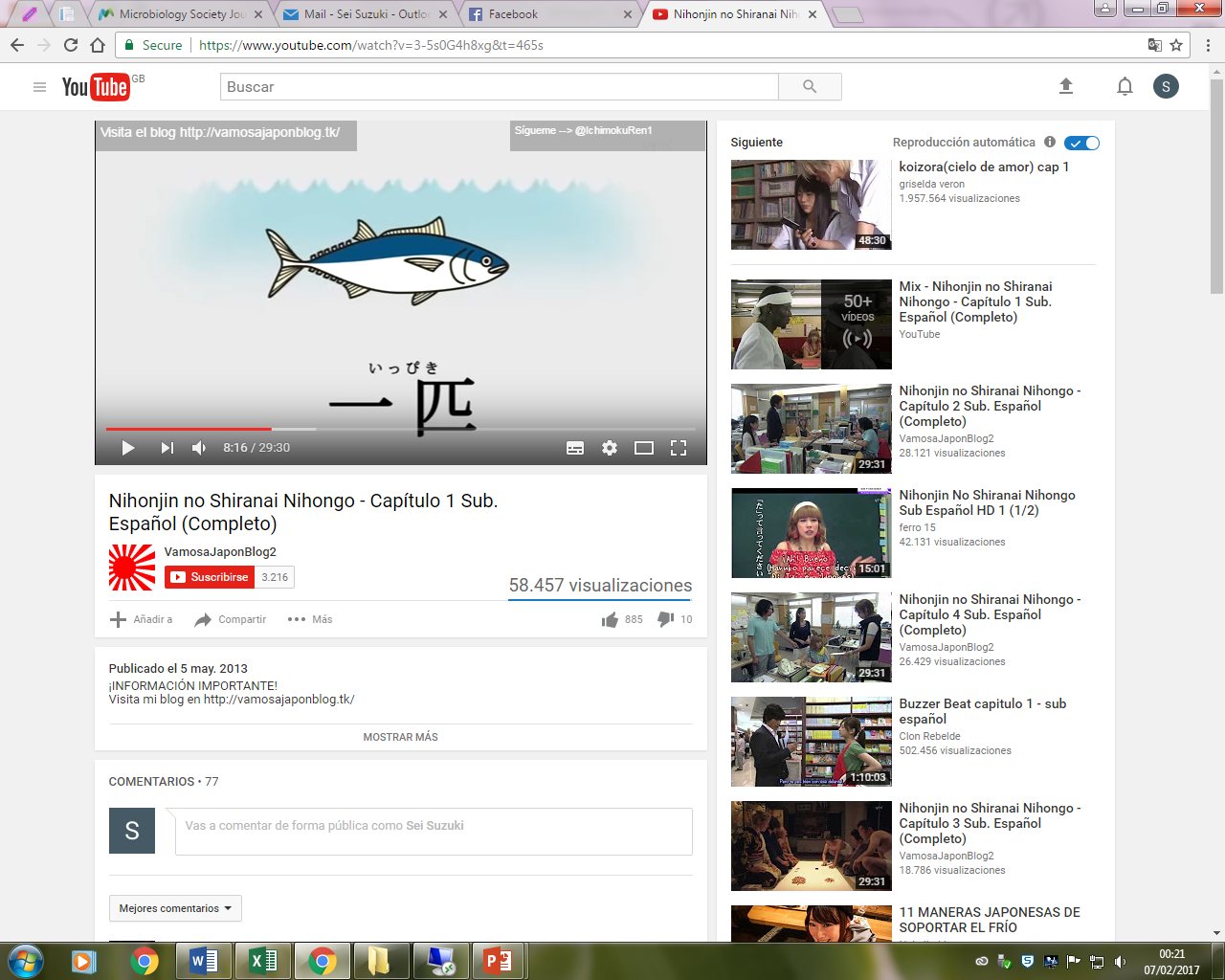 ものの数え方
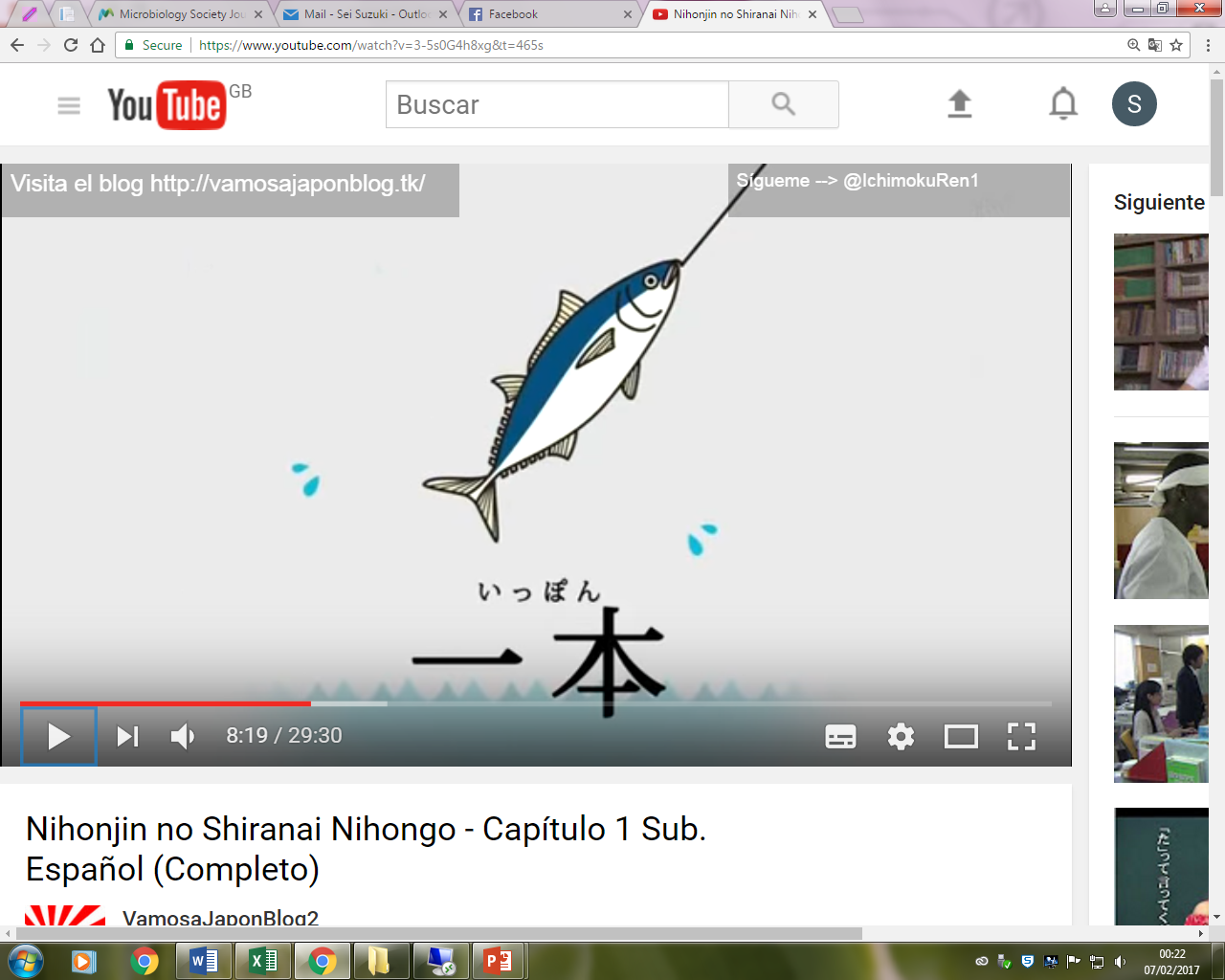 うみ     およ
とき
いつぴき
‘海を泳いでる時は一匹。

  だが釣り上げると一本。

  それを市場で切り分けると一丁になり。

  さらに切り分けたものが一塊という意味でひところ。’
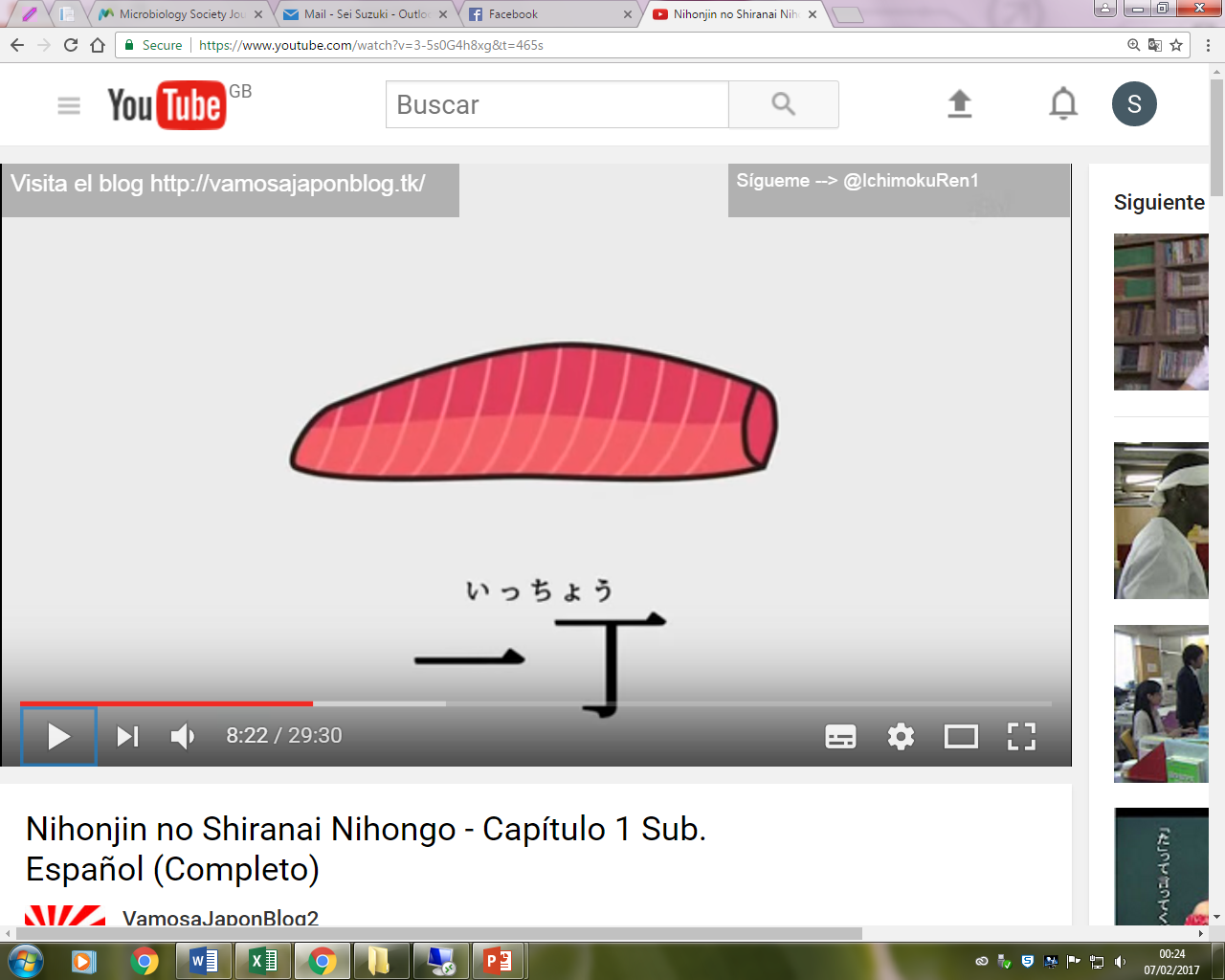 つ         あ
いつぽん
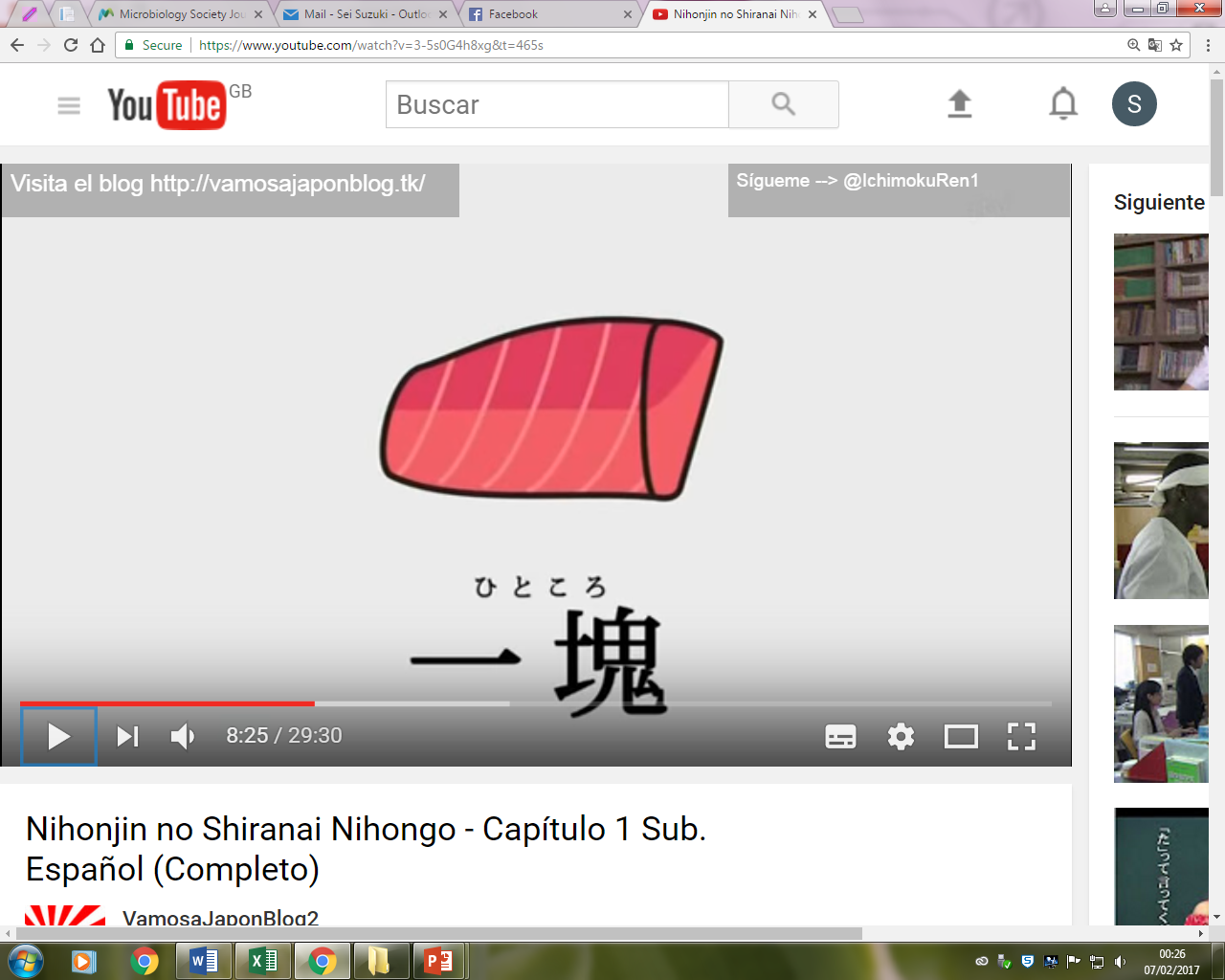 いちば
き         わ
いつちょう
き         わ
い   み
ひとかたまり
ものの数え方
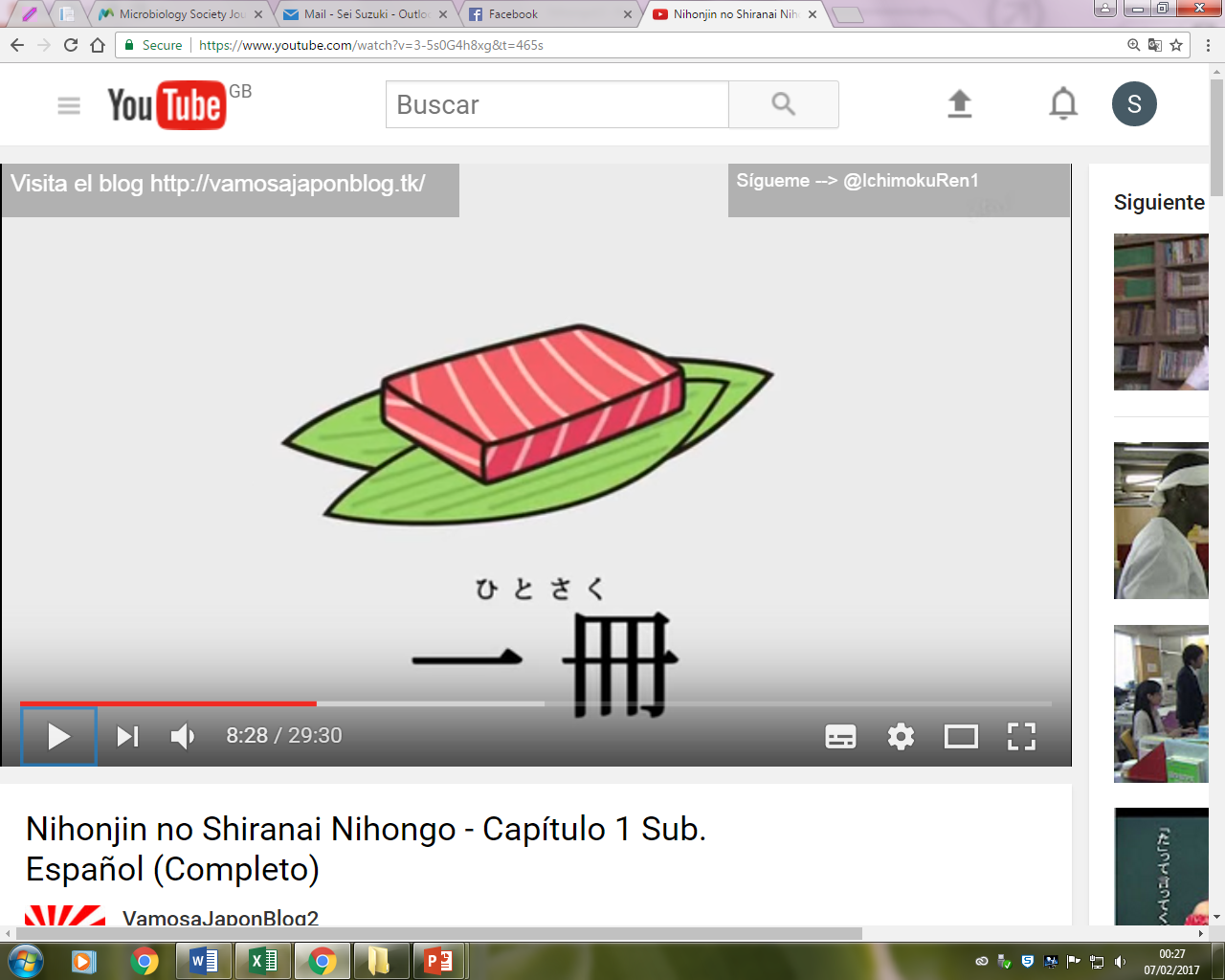 ‘それがスーパーでパック詰めされると

  短冊に似てることから一冊。

  そして人の口に入る時は一切れと数えるんだ。’
つ
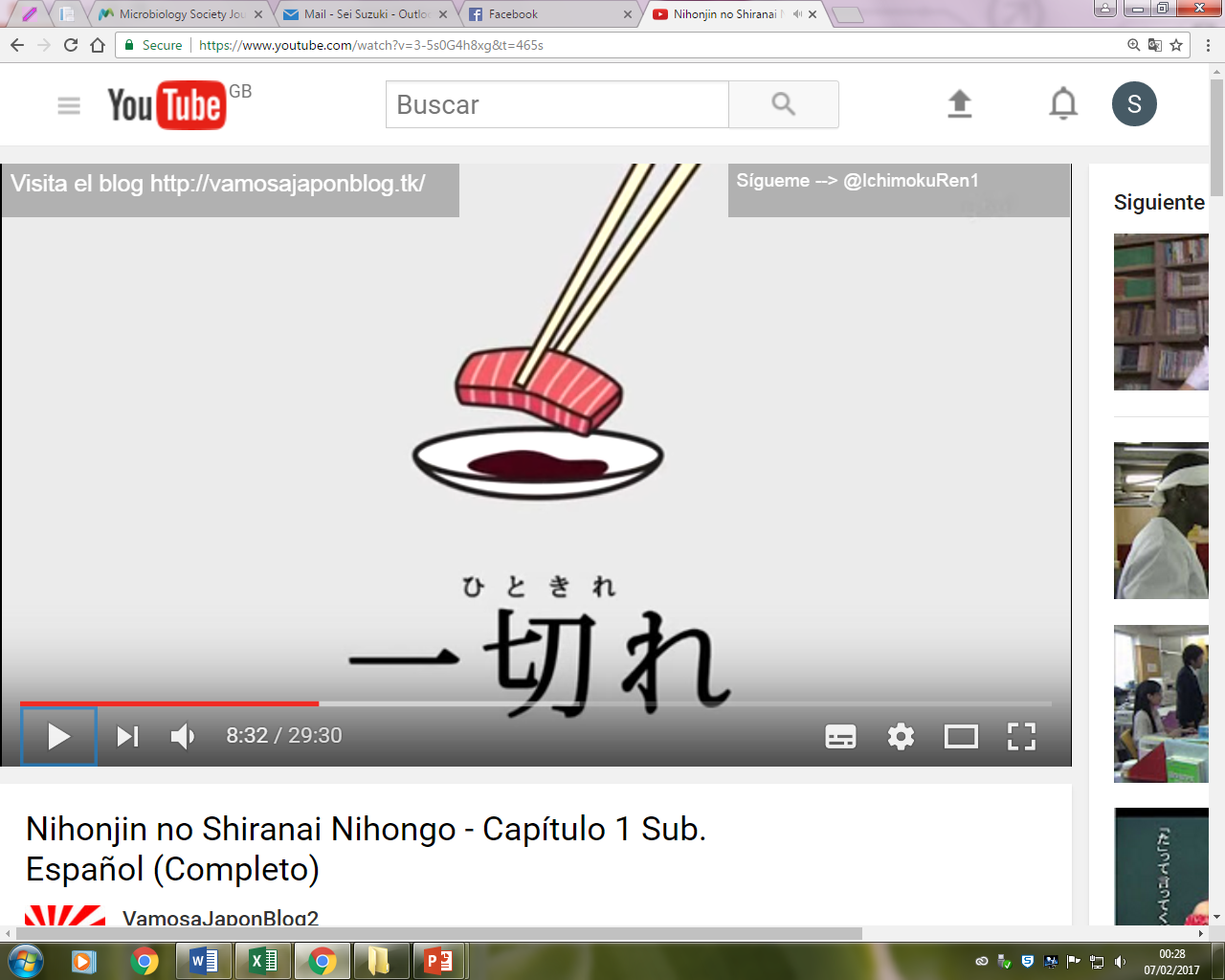 たんざく
に
ひとさく
はい
とき
ひとき
かぞ
動詞（どうし）
いで
て
つて
か
書く
あそ
か
買う
遊ぶ
はな
お
話す
およ
起きる
泳ぐ
ま
んで
待つ
の
飲む
して
く
き
た
来る
来て
と
食べる
取る
する
して
〜と
- 映画はどうですか。
- おもしろい映画だ と思います。
- 犬は一個と数えますか。
- ううん、犬は一匹と数えます。
おも
かぞ
い
か
〜と思います
〜と言います
〜と数えます
〜と書いてあります
ものの数え方
ひと
じゃあ、ものの数え方について質問ある人。
先生がなんでも教えてあげます。
ストローは?
立って言って。
た
立って言って。
た
(「た」 って 言って ください。)
かた
しつもん
かぞ
せんせい
おし
た
い
た
い
い
ものの数え方
(「た」 って 言って ください。)
あああ !! 立ち上がって言ってください。
ストローは一個？
ううん、ストローは一本って数えるの。
細くて長いものは「本」って数えるのよ。 (ドヤ顔)
い
た         あ                      い
いつこ
いつぽん
かぞ
ほそ            なが
ほん
かぞ
ものの数え方
じゃあ、蛇も一本ですか。
蛇は一匹。生き物だからね。
中国では長い物全部「条」 で数えるよ 。 川も蛇も。
「条」かもしれない けど 、
  日本人は生き物かそうじゃないかで区別するの。
へび
いつぽん
へび
いつぴき
い
もの
い
もの
ちゅうごく   なが   もの ぜんぶ
じょう
かぞ
かわ
へび
じょう
にほんじん
くべつ
〜 ています / 〜 てあります
はい
かぎ
1.	いつも かばんには鍵が入ってあります。
はい
2. 	兄はお風呂に入っています。
まど
あ
3.	窓が開いています。
か
4.	ジュースはいつも買ってあります。